Derived ClassesPart 1
Dr. Hacer Yalım Keleş
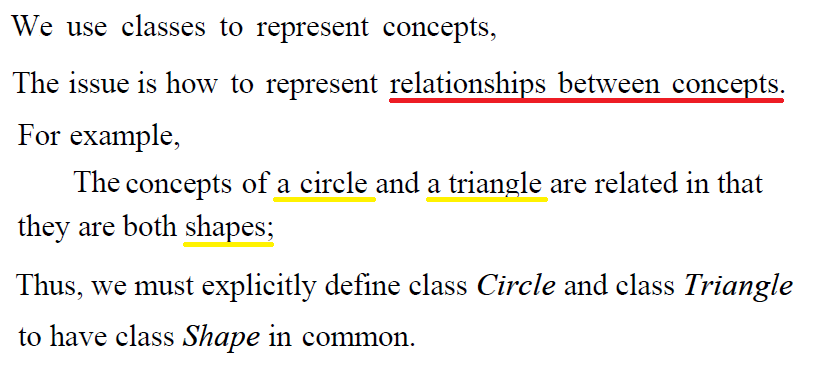 Reference Book: “The C++ Programming Language”, Bjarne Stroustrup.
2
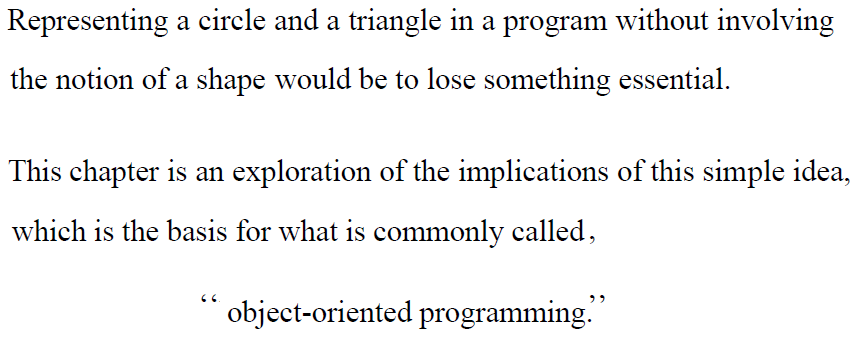 Reference Book: “The C++ Programming Language”, Bjarne Stroustrup.
3
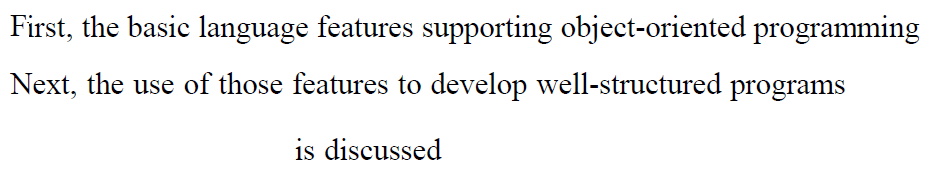 Reference Book: “The C++ Programming Language”, Bjarne Stroustrup.
4
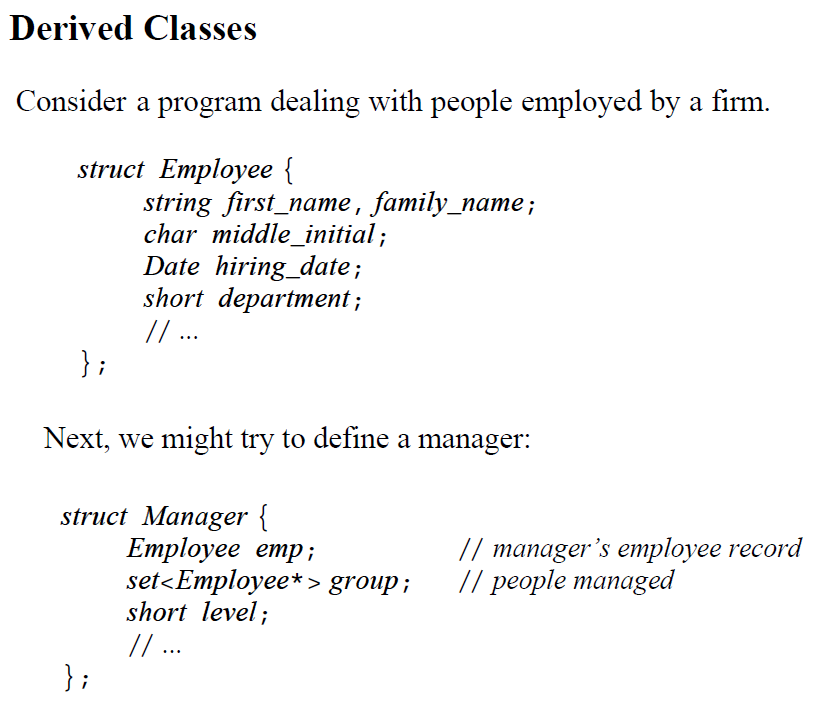 Reference Book: “The C++ Programming Language”, Bjarne Stroustrup.
5
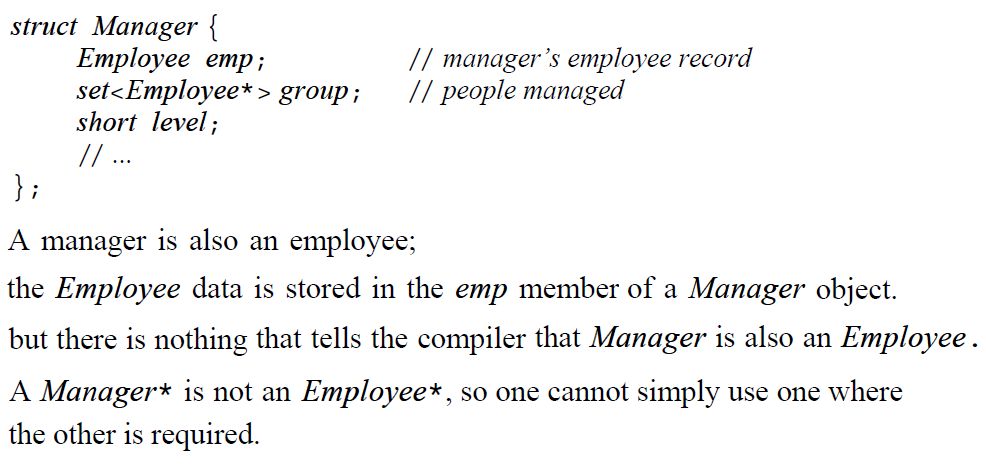 Reference Book: “The C++ Programming Language”, Bjarne Stroustrup.
6
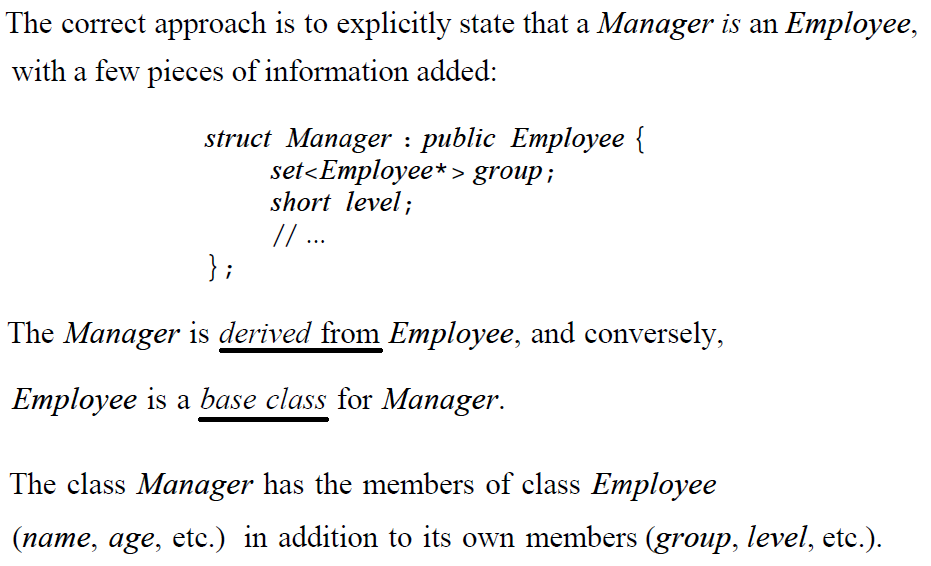 Reference Book: “The C++ Programming Language”, Bjarne Stroustrup.
7
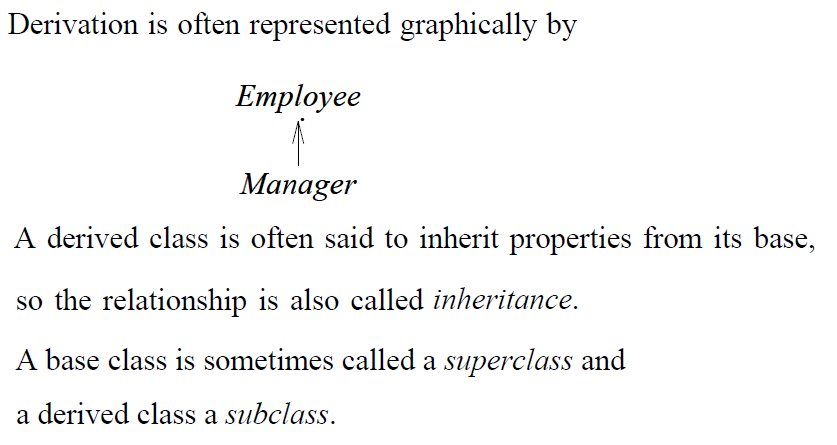 Reference Book: “The C++ Programming Language”, Bjarne Stroustrup.
8
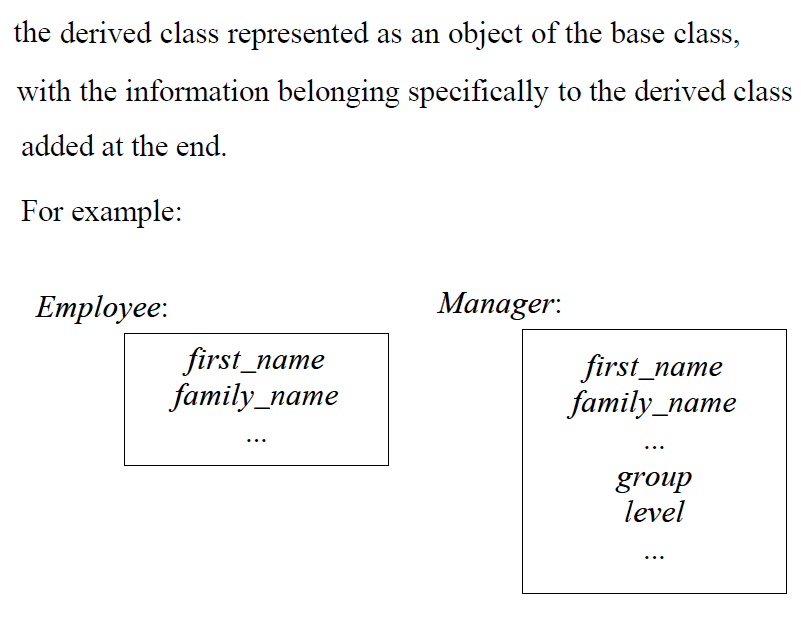 Reference Book: “The C++ Programming Language”, Bjarne Stroustrup.
9
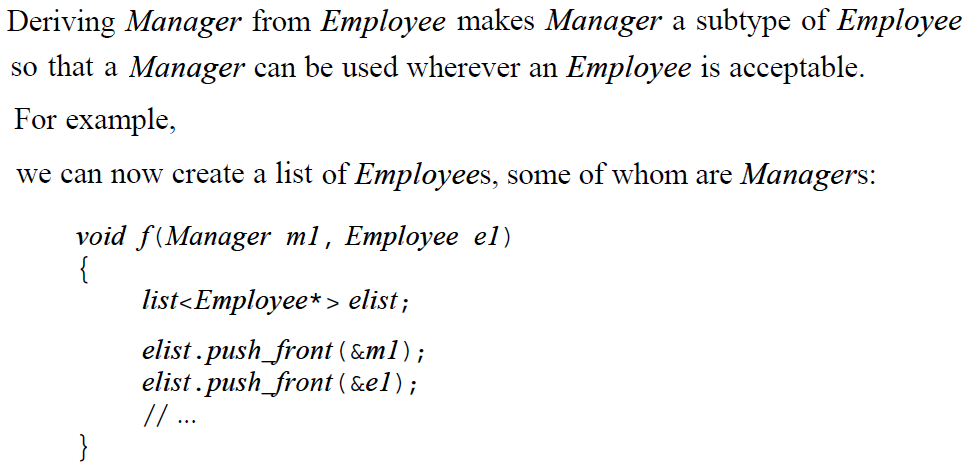 Reference Book: “The C++ Programming Language”, Bjarne Stroustrup.
10
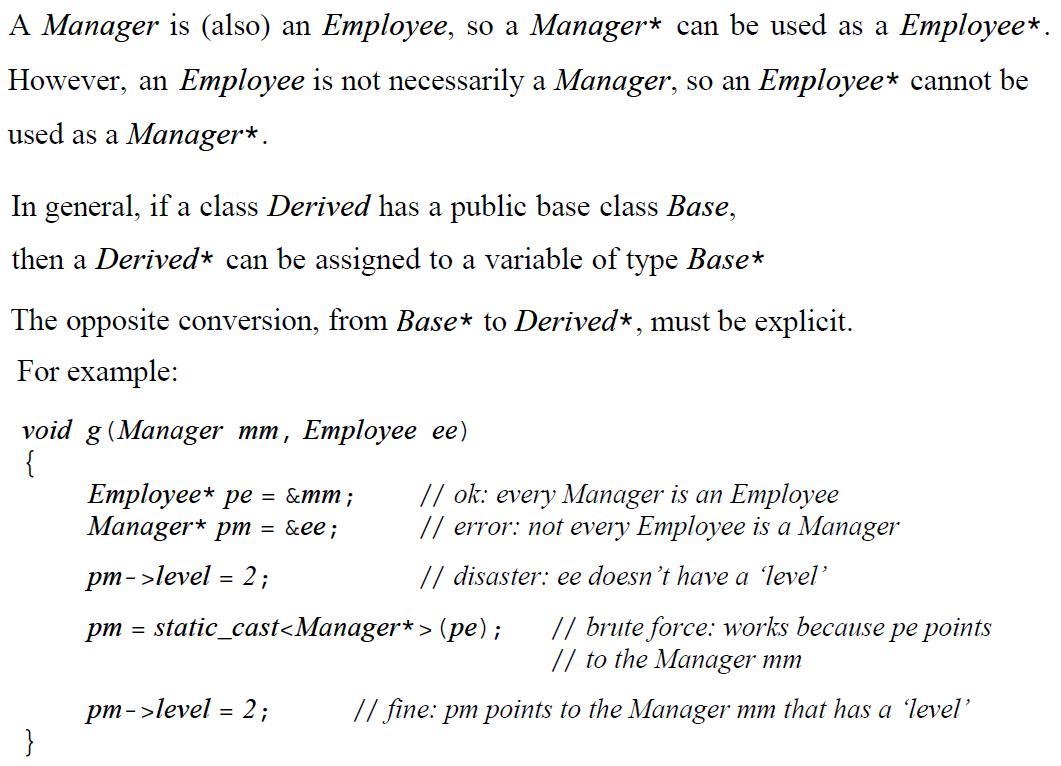 Reference Book: “The C++ Programming Language”, Bjarne Stroustrup.
11
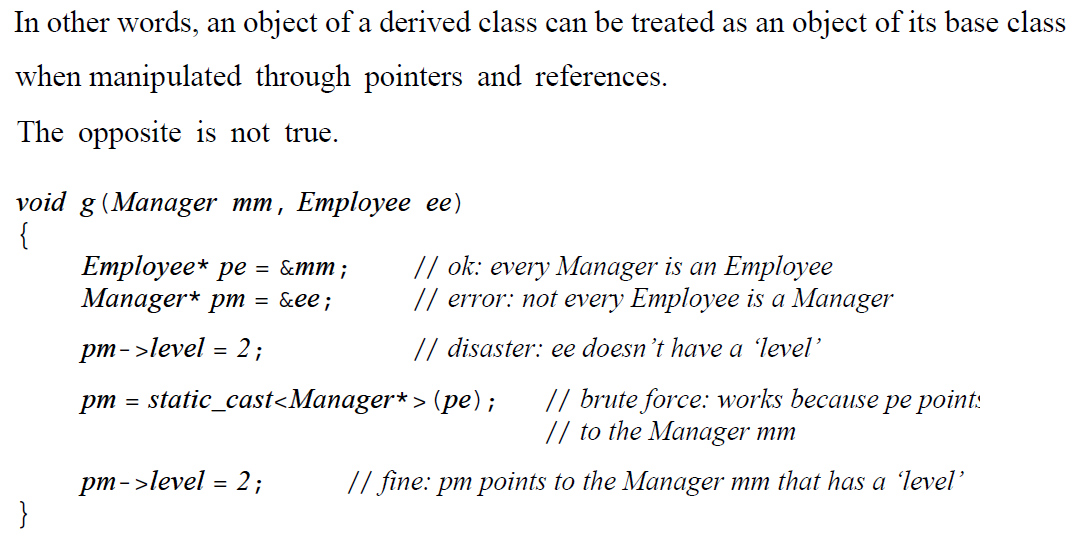 Reference Book: “The C++ Programming Language”, Bjarne Stroustrup.
12
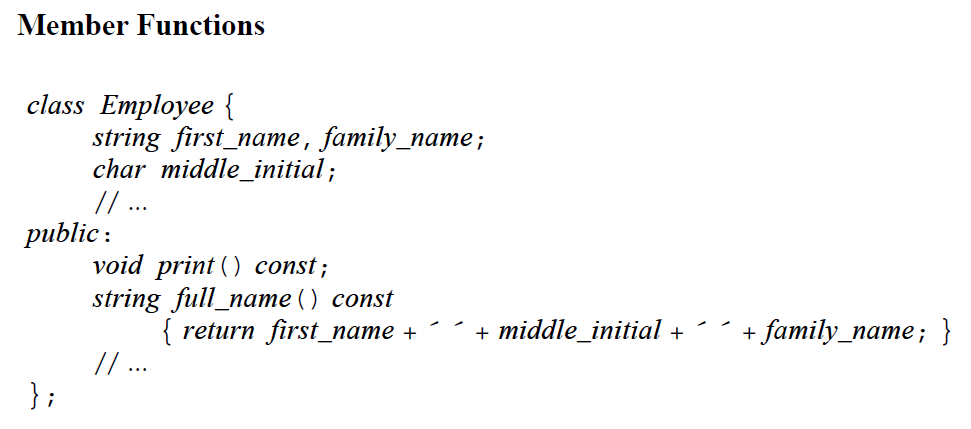 Reference Book: “The C++ Programming Language”, Bjarne Stroustrup.
13
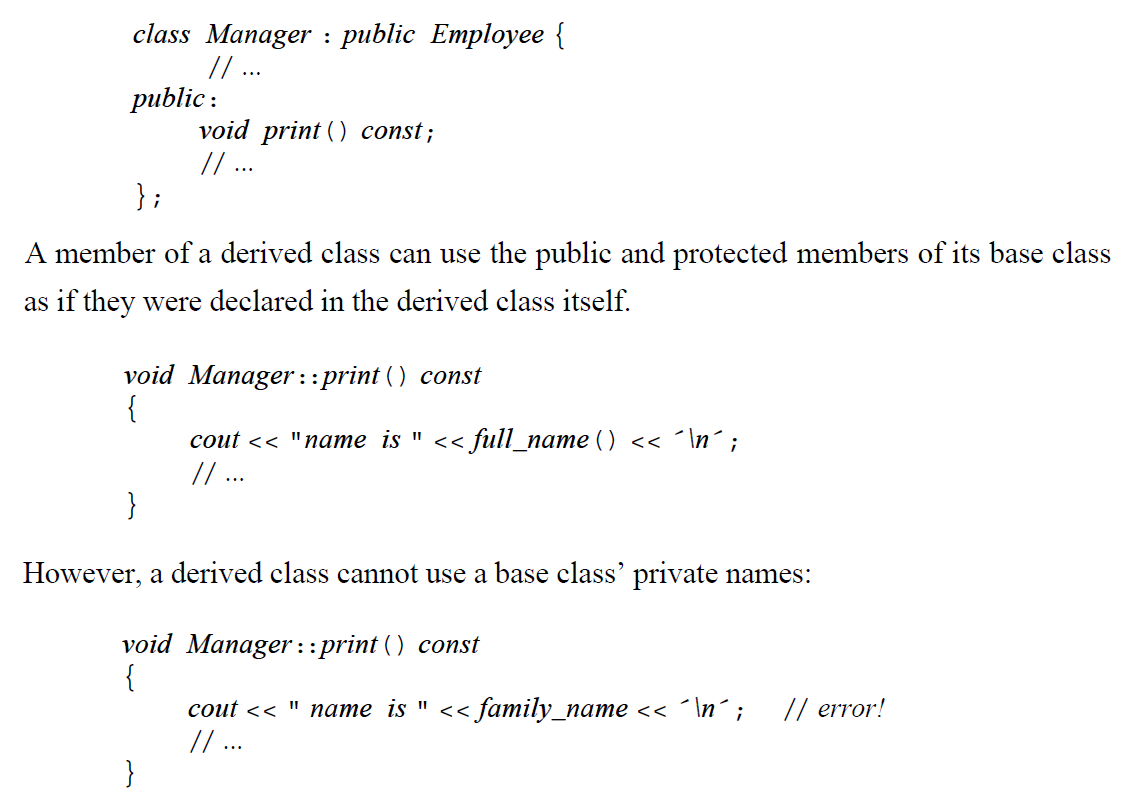 Reference Book: “The C++ Programming Language”, Bjarne Stroustrup.
14
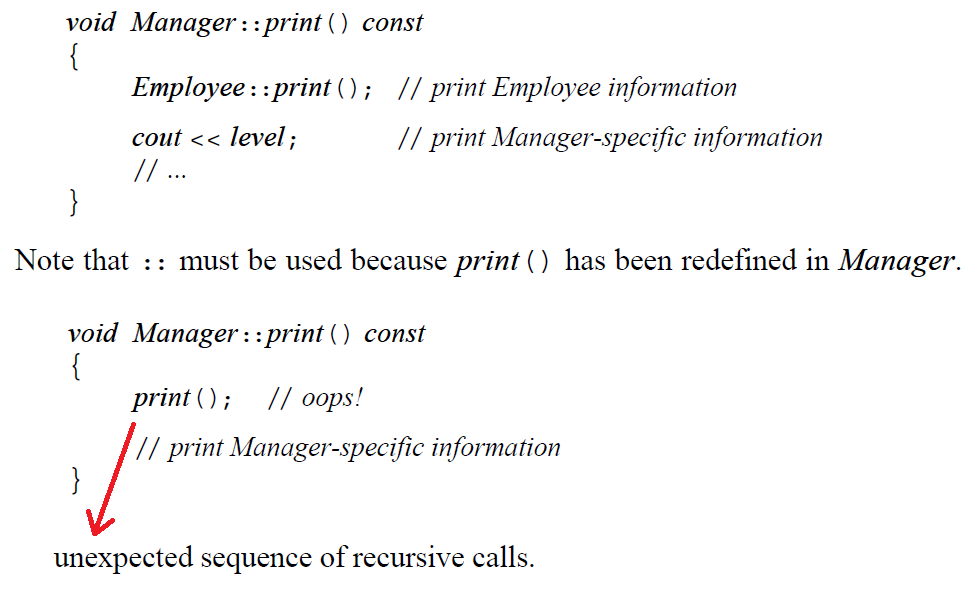 Reference Book: “The C++ Programming Language”, Bjarne Stroustrup.
15